Pelvic Injuries and Open Fracture
Dr Abdulaziz Alrabiah, MD
Emergency Medicine, Trauma & EMS
Pelvic Fracture
Young Classification
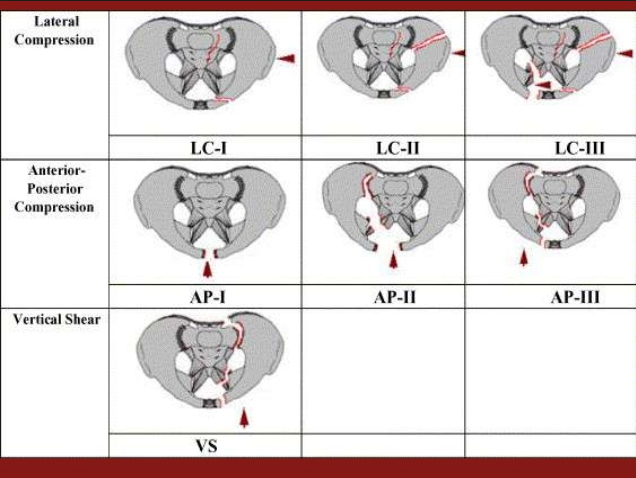 Young Classification
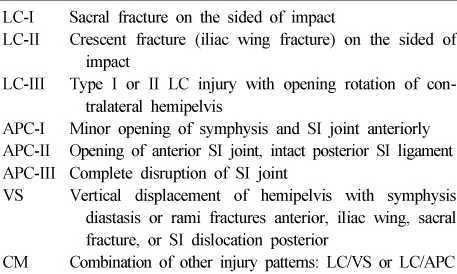 Open Fractures
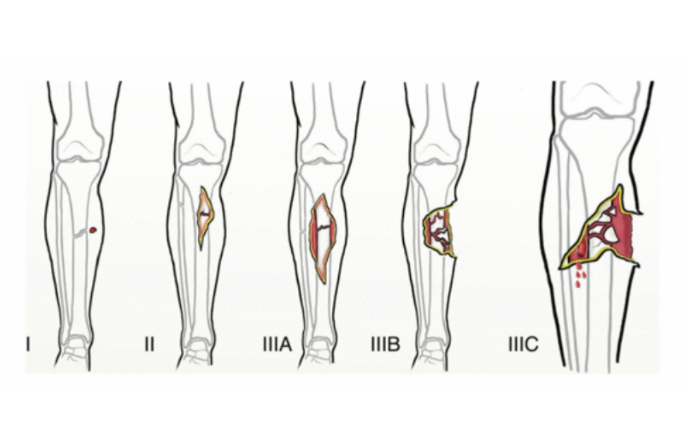 Open Fracture
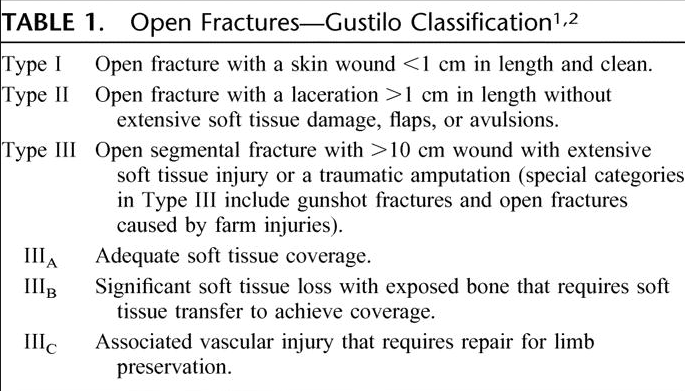